Производная в химии.
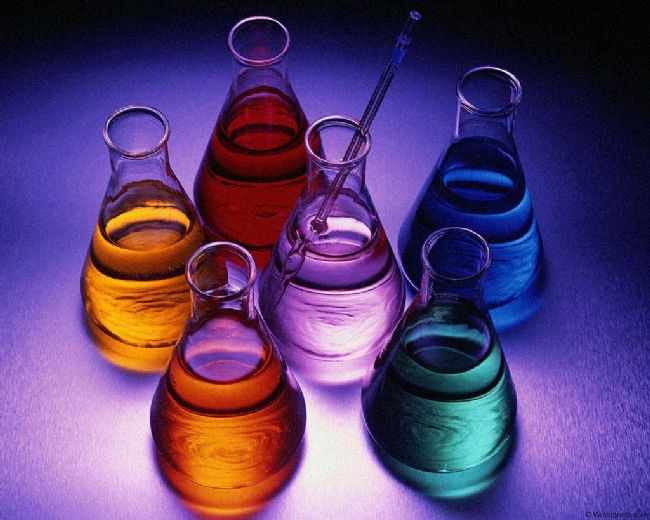 Как используют производную в химии?
Производную в химии используют для определения очень важной вещи – скорости химической реакции, одного из решающих факторов, который нужно учитывать  во многих областях
научно-производственной деятельности .
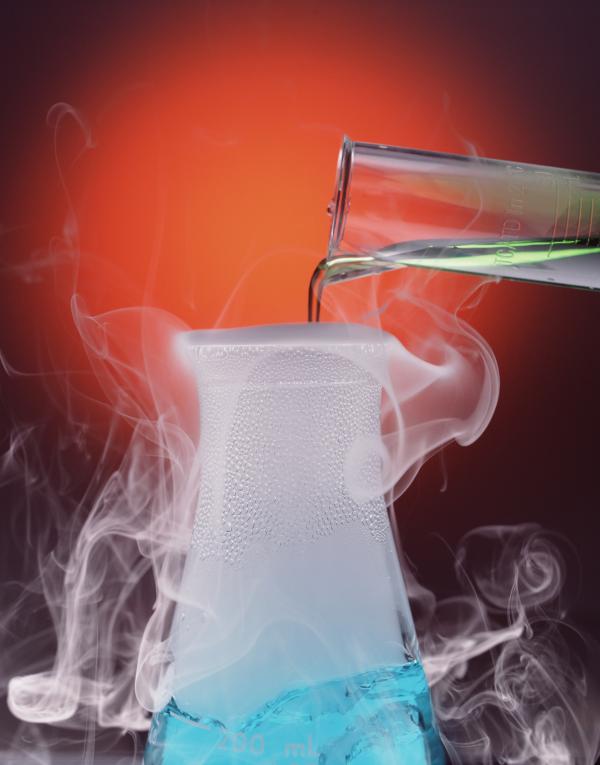 Например, инженерам-технологам при определении эффективности химических производств, химикам, разрабатывающим препараты для медицины и сельского хозяйства, а также врачам и агрономам, использующим эти препараты для лечения людей и для внесения их в почву. Одни реакции проходят практически мгновенно, другие идут очень медленно. Поэтому в реальной жизни для решения производственных задач в медицинской, сельскохозяйственной и химической промышленности просто необходимо знать скорости реакций химических веществ.
Определение
Скоростью химической реакции в химии называется  изменение концентрации реагирующих веществ в единицу времени   или
производная от концентрации реагирующих веществ по времени (на языке математике концентрация была бы функцией, а время – аргументом)
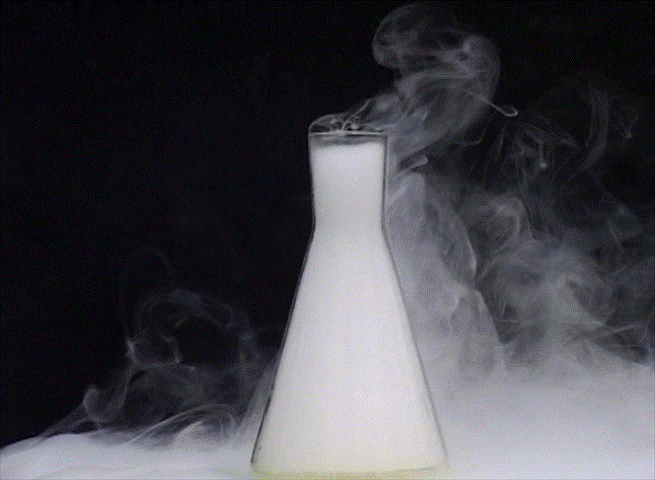 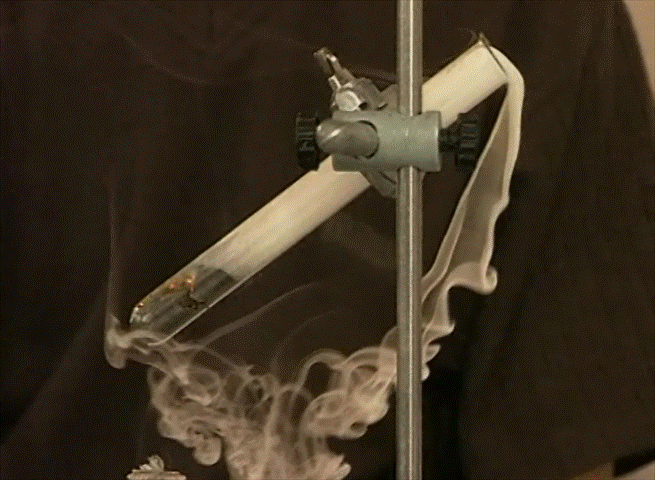 Формула производной в химии
Если  P(t) – закон изменения  количества вещества, вступившего в химическую реакцию, то скорость  v(t) химической реакции в момент времени t   равна производной:
V (t) = p ‘(t)
Пример задачи по химии:
Пусть количество вещества, вступившего в химическую реакцию задается зависимостью:
р(t) = t2/2 + 3t –3 (моль)
  Найти скорость химической реакции через 3 секунды.
Решение:
р(t) = t2/2 + 3t –3 (моль)
1. Найдем производную функции:
Р’(t) = t +3
2. Подставим значение  t = 3 сек:
P’(3) = 3 + 3 = 6 (моль/сек )
Ответ: 6
V (t) = p ‘(t)
Заключение
Понятие производной очень важно в химии при определении скорости течения реакции.
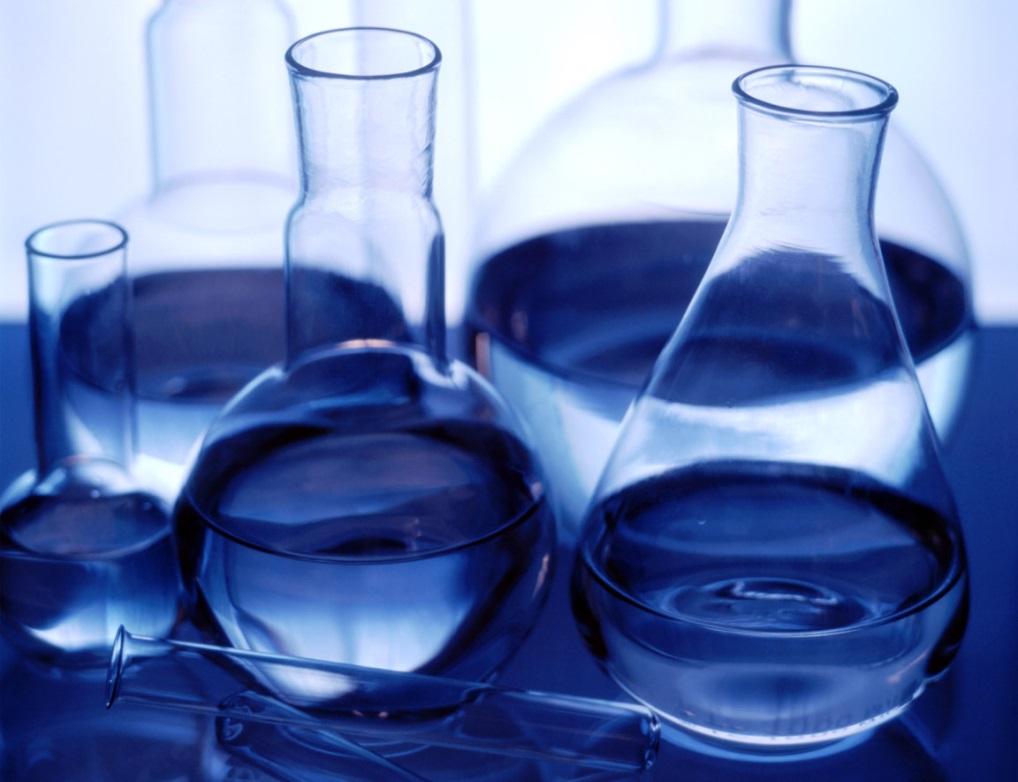 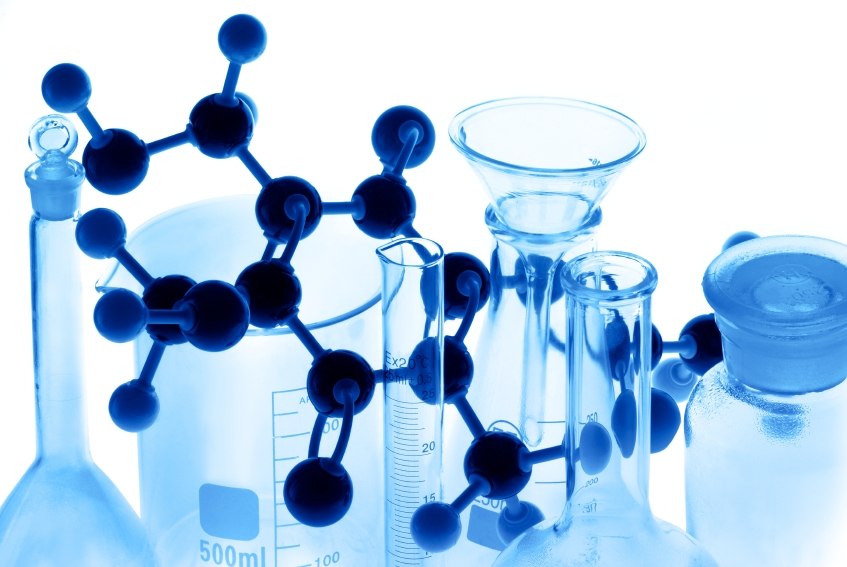